Winter Bird Counting
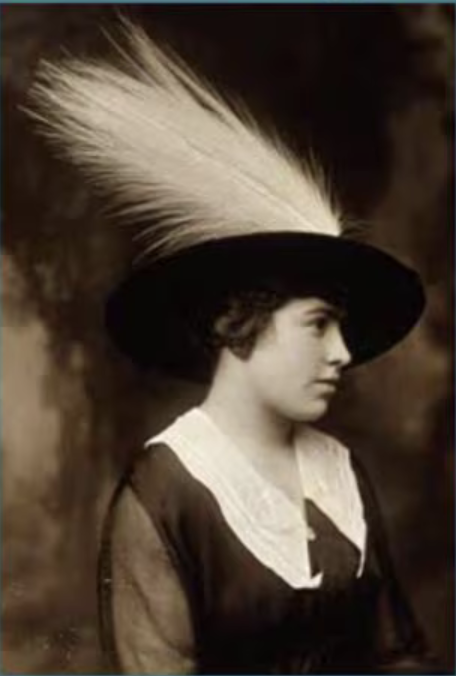 Medford Leas and Beyond
January 7, 2025

Laurie Larson
Medford Leas Birders
Winter Bird Counts
1. Medford Leas Winter census
2. National Audubon Christmas bird count
3. Other winter bird counts in New Jersey
    
4. Short video, time permitting:  a citizen scientist
5. Questions
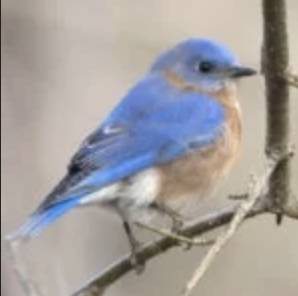 Winter Bird Counts
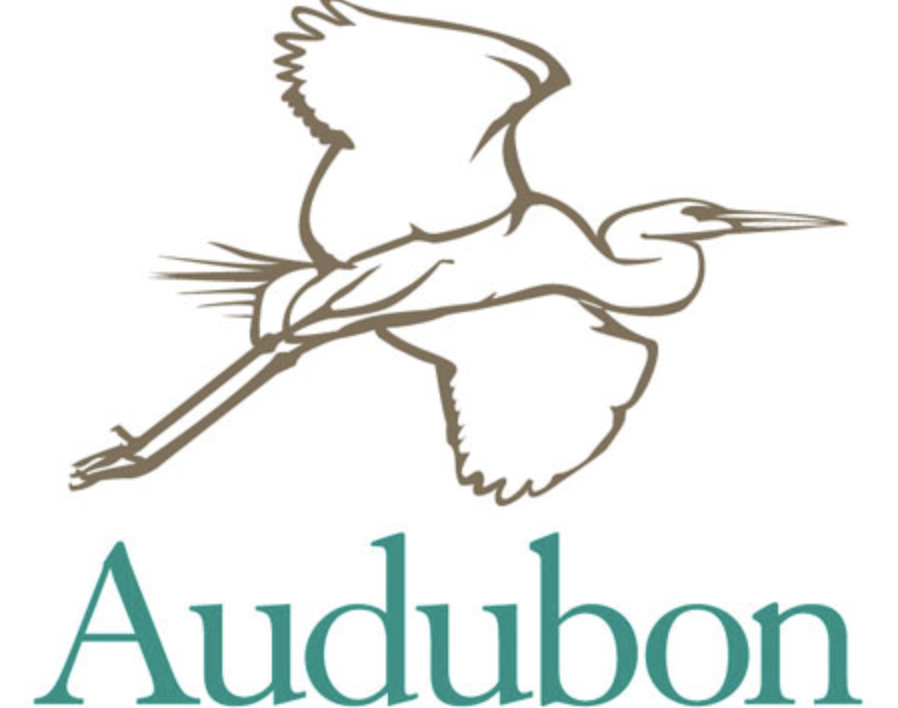 19th Century Bird Conservation 
  “Audubon movement”
   to save birds from use on hats, and as targets
Watching through binoculars, not guns
Counting birds as a worthwhile activity in itself
Winter (only resident birds) as a baseline
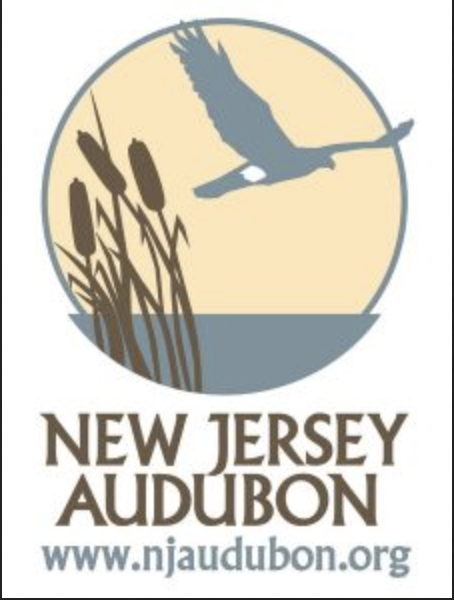 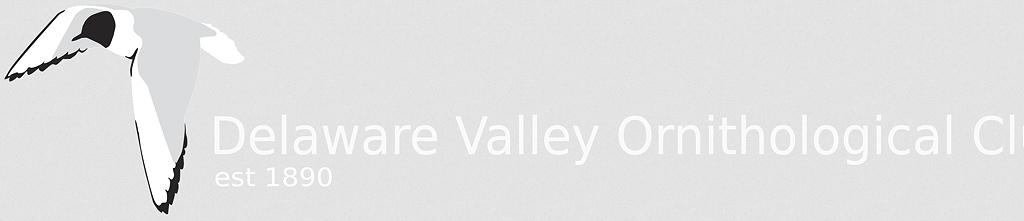 Medford Leas Winter Census
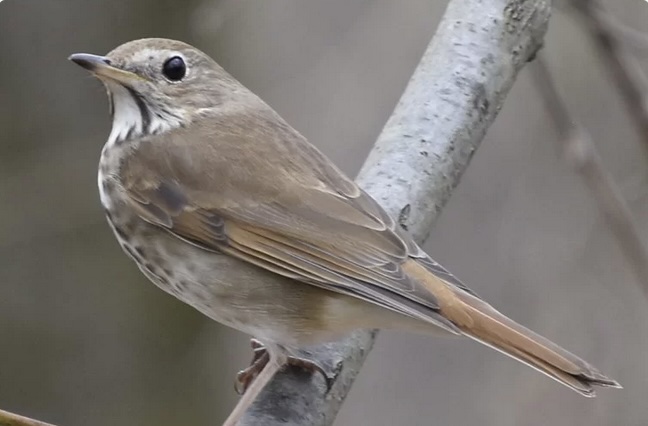 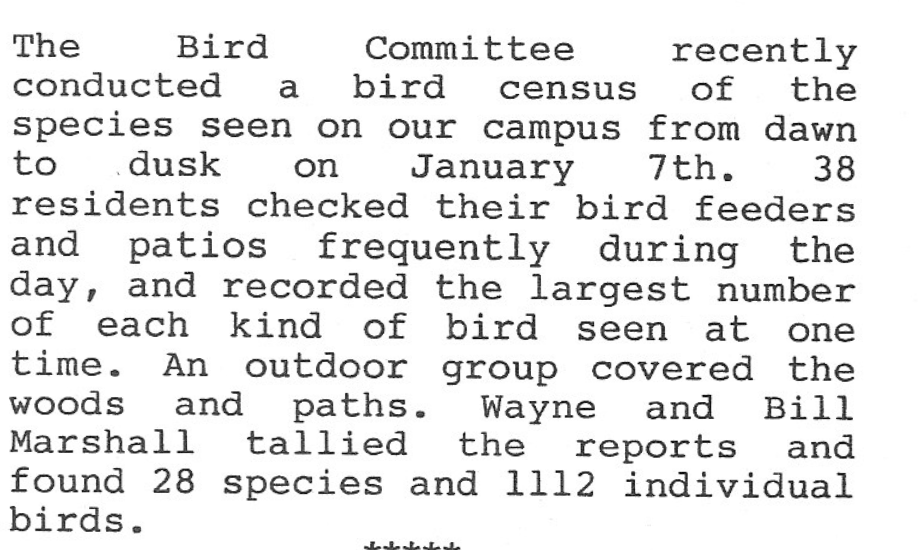 Medford Leas Life, Feb. 1989
The Medford census was started in 1988 or 1989 by Wayne, Bill, and Gertrude Marshall; the Lumberton census began in 2000.
Wayne Marshall
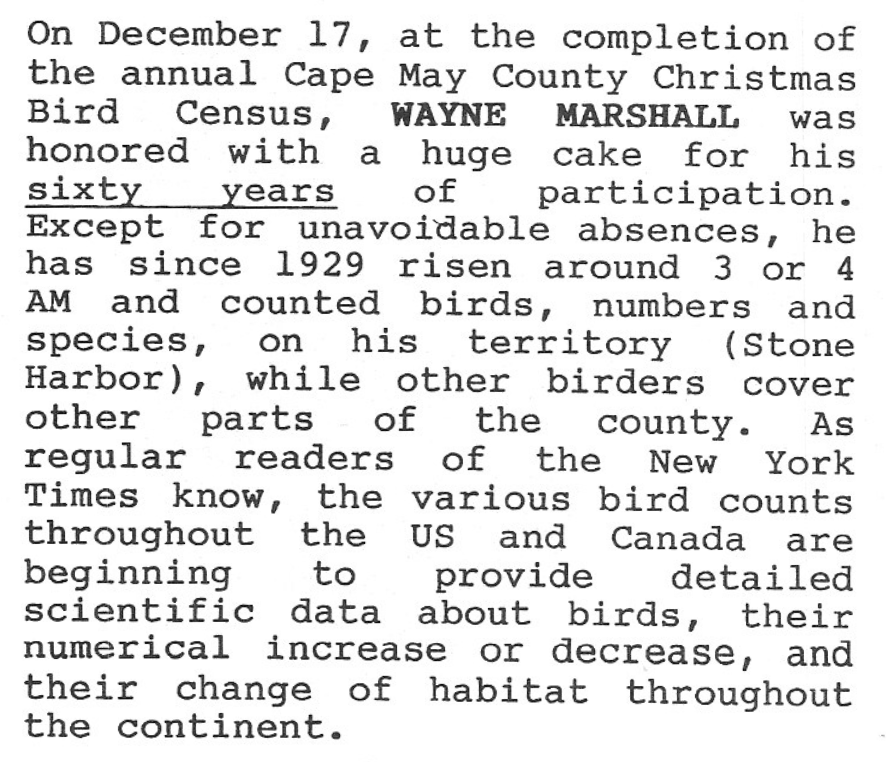 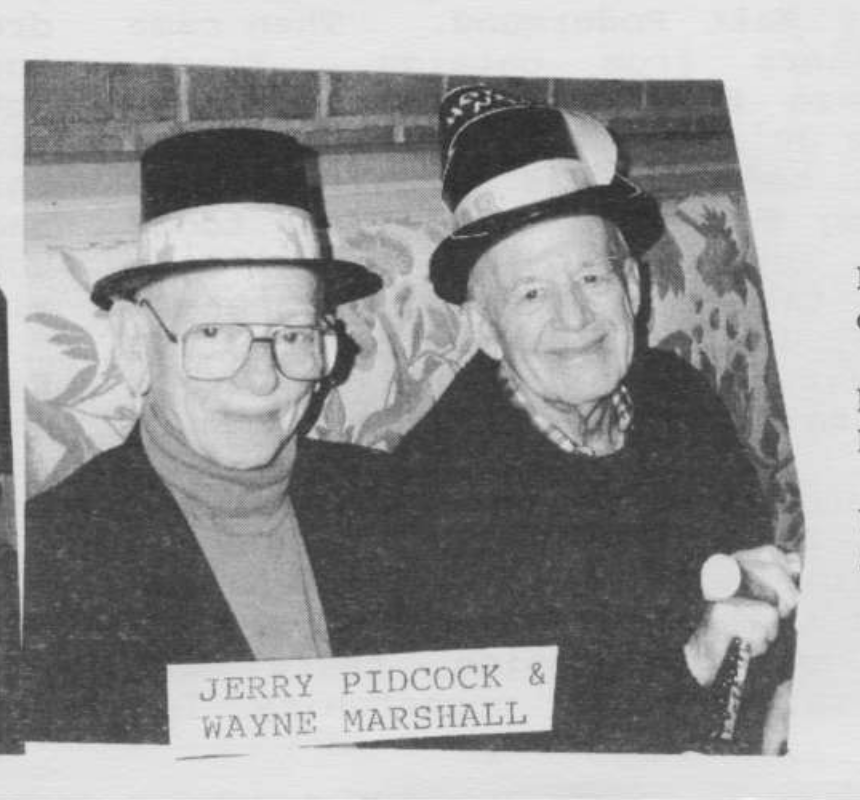 Wayne Marshall (right)
Celebrating the New Year --
Medford Leas Life, Jan. 2000
Medford Leas Life, Feb. 1990
Marshall owned copy #101 of Witmer Stone’s Bird Studies at Old Cape May, 
according to the register on the DVOC web site. It was inscribed by the author. 
“Given to Edward Wayne Marshall, Jr. M.D by Stone and signed on December 16, 1937.”
Published by Philadelphia Inquirer/Philadelphia Daily News on May 9, 2004.
Medford Leas Winter Census
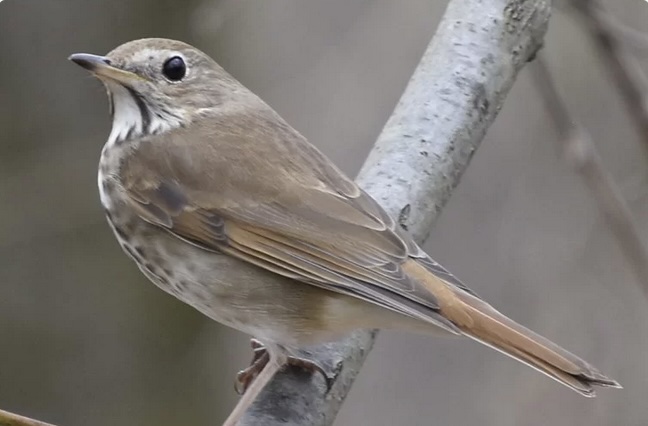 Results: Go to mlra.org/MLBirders and click the button “Reports”
https://mlra.org/MLBirders/   “Reports”
  (census results, by year)
https://mlra.org/MLBirders/medford-leas-annual-census-1989-2012/
   (Medford results table)
https://mlra.org/MLBirders/winter-census-summary/
   (Lumberton results table)
2024 Census – images
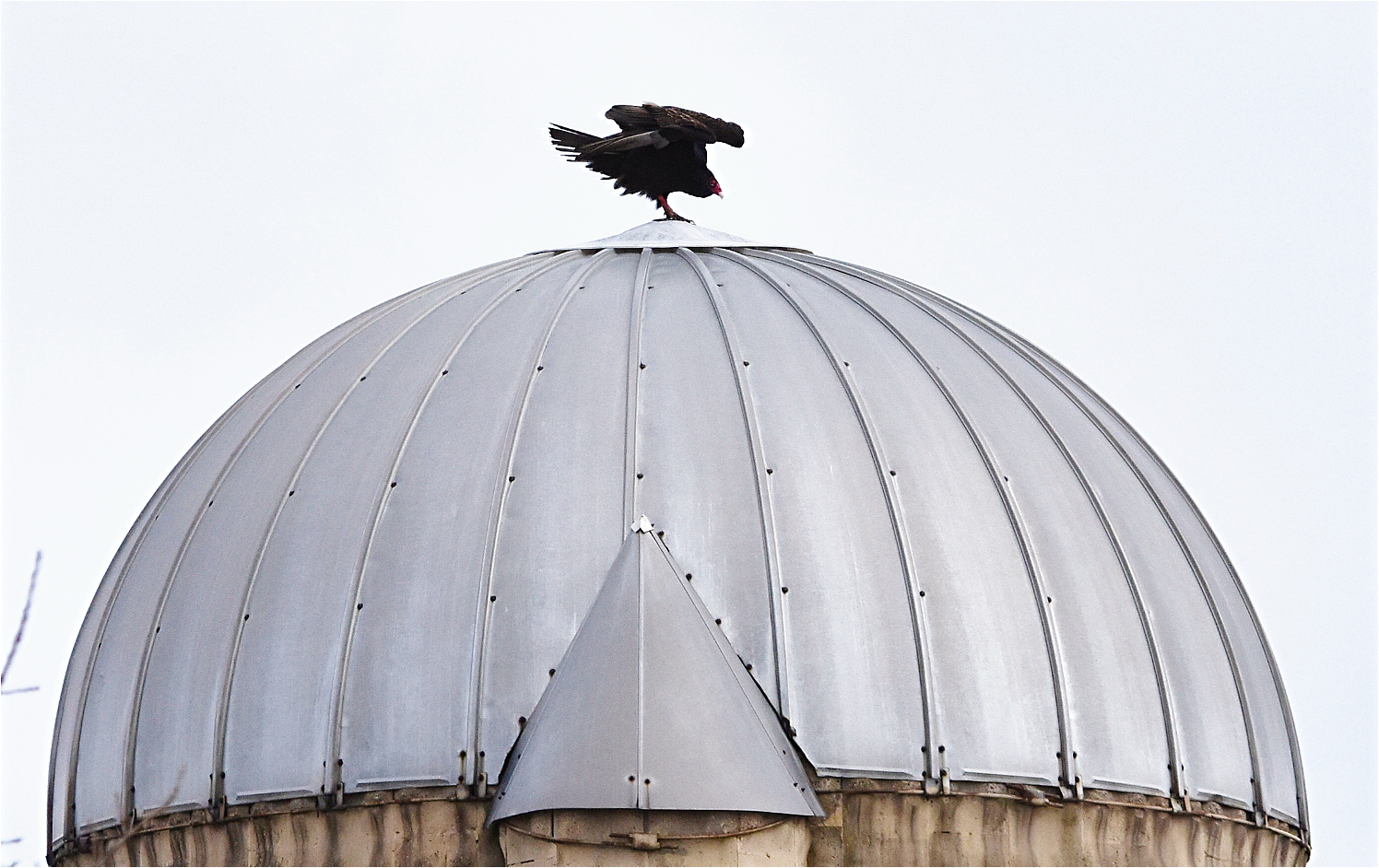 2024 Census – images
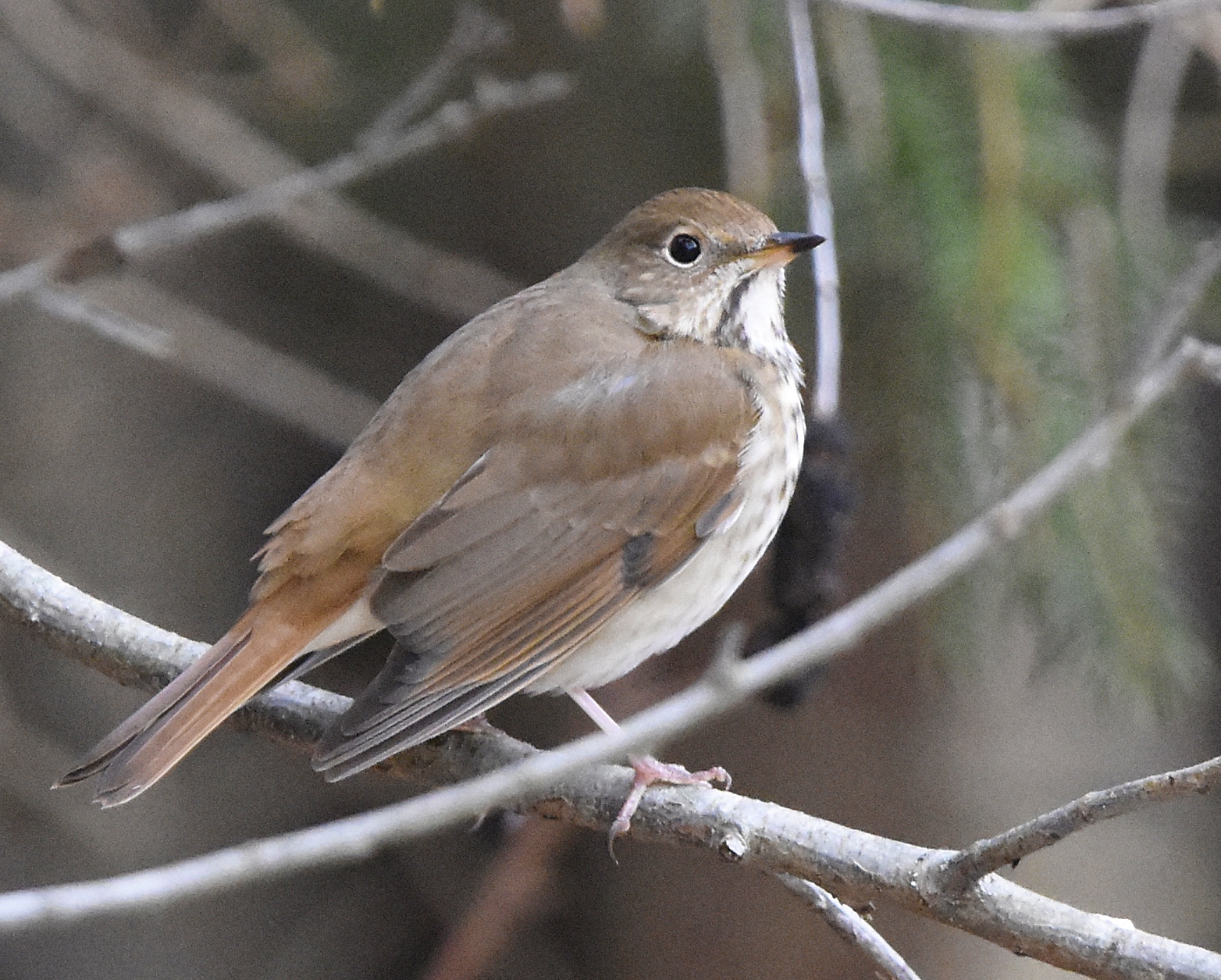 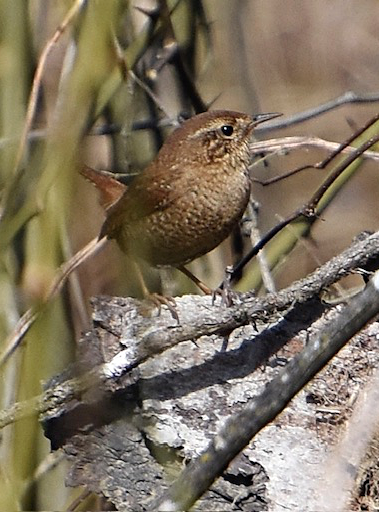 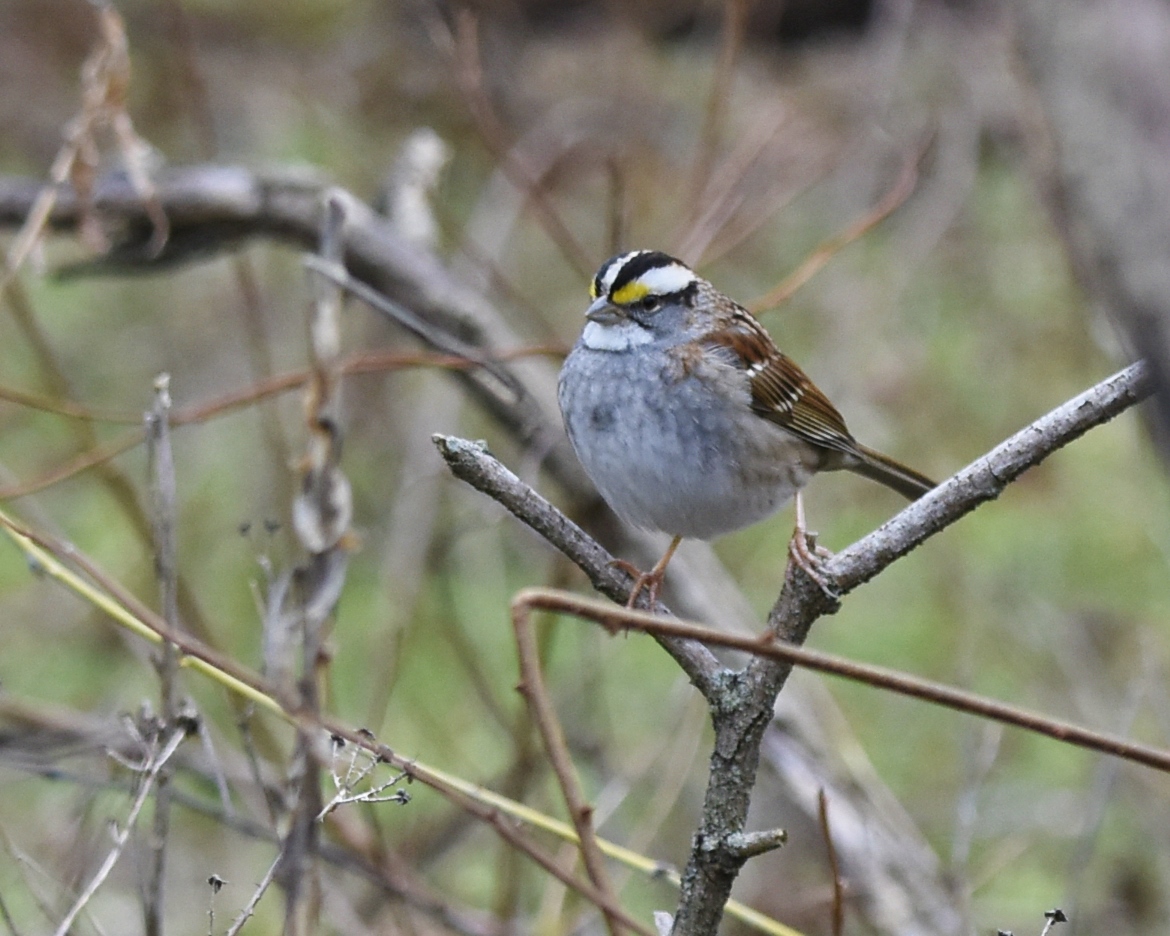 2024 Census – images
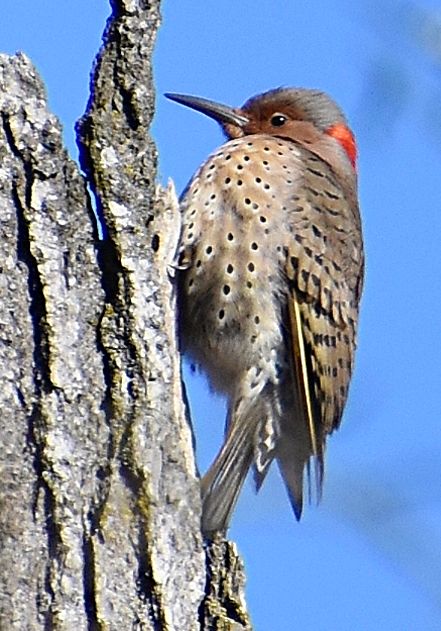 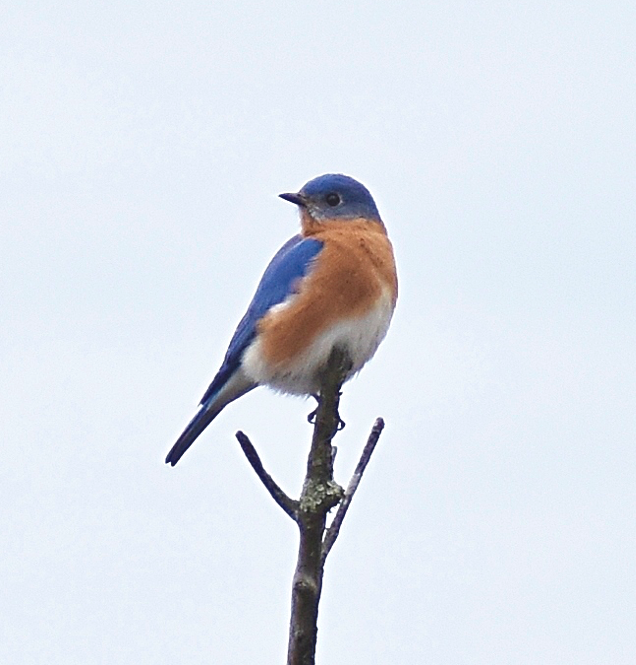 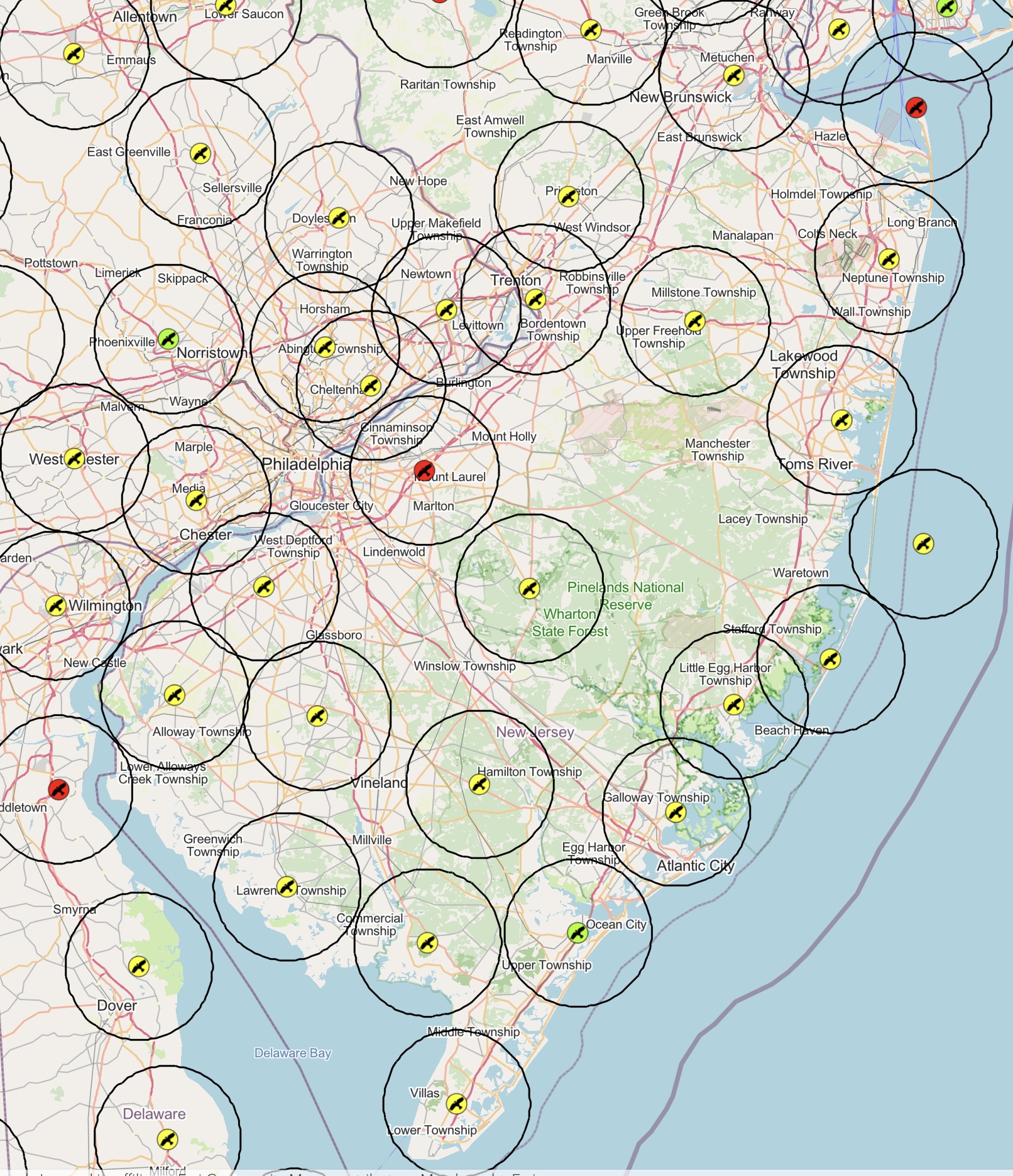 New Jersey Christmas Counts
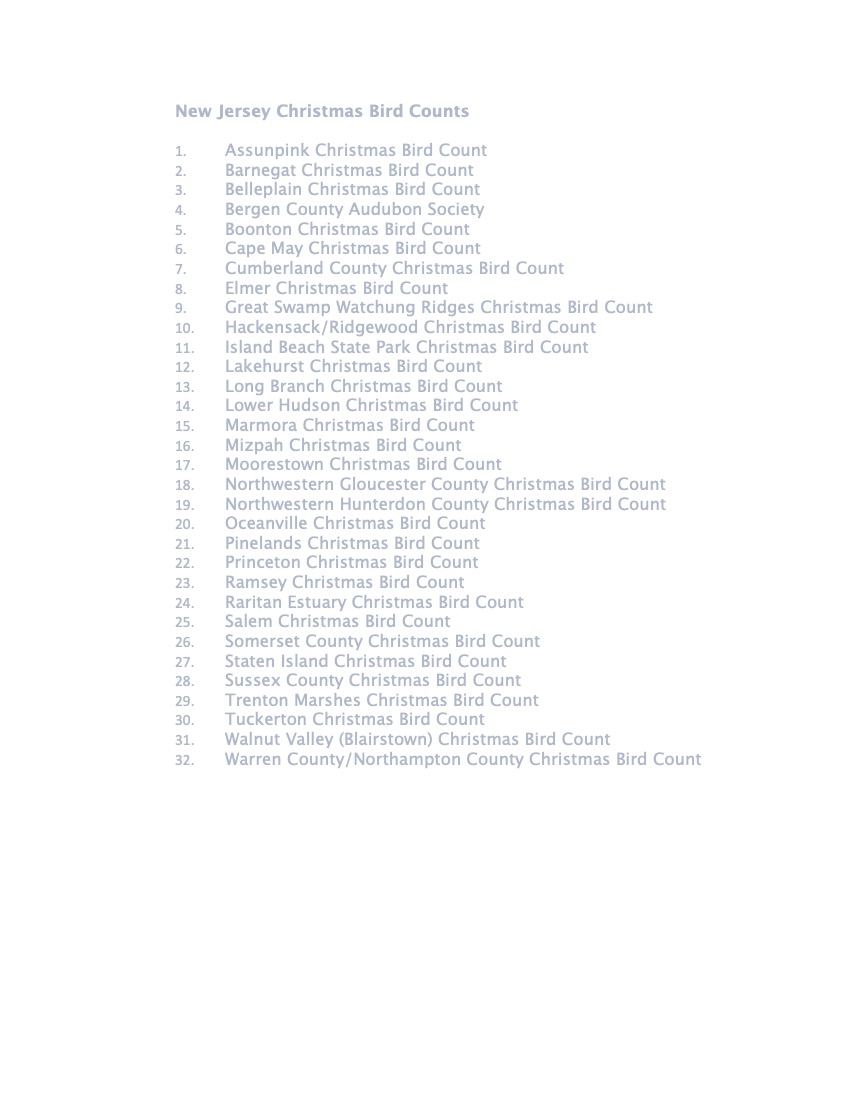 Princeton has the oldest NJ count -- 1904
Cape May has the highest bird 
        and participant numbers
Many clubs and Audubon chapters 
        sponsor counts
Maps:  https://gis.audubon.org/christmasbirdcount/

Narrative summary for last year, by Bill Boyle:
https://www.audubon.org/news/124th-christmas-bird-count-new-jersey-and-pennsylvania
Moorestown CBC
This was one of the earliest counts, conducted 1901-1934, then resumed 1993 
There was no Moorestown CBC when Wayne Marshall began the Medford Leas winter census. I think that as a participant in the Cape May count for 60 years, he wanted to continue his tradition after he moved to Medford Leas
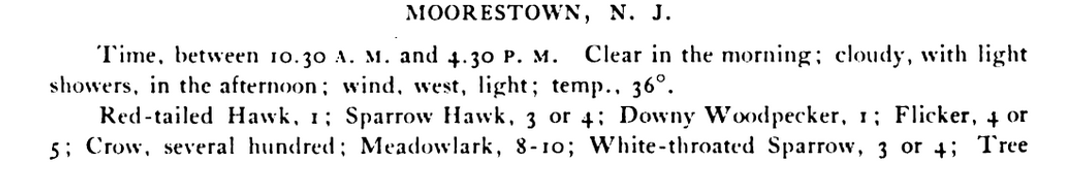 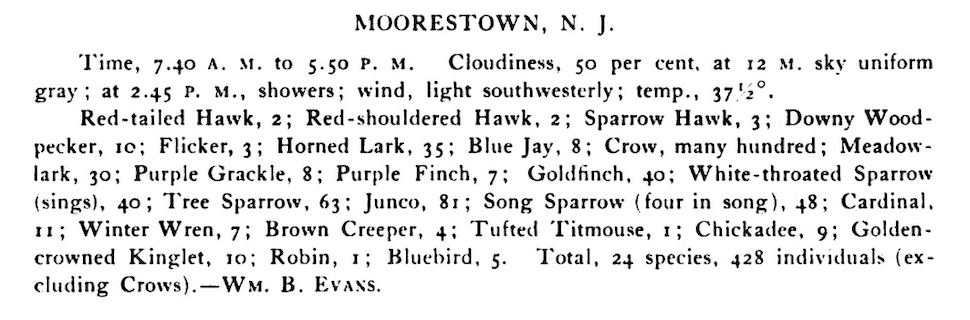 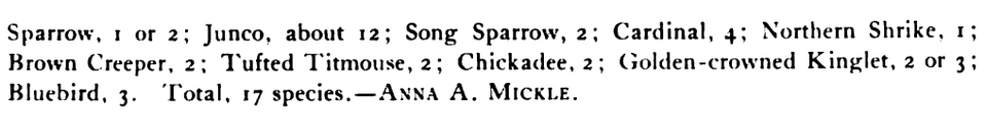 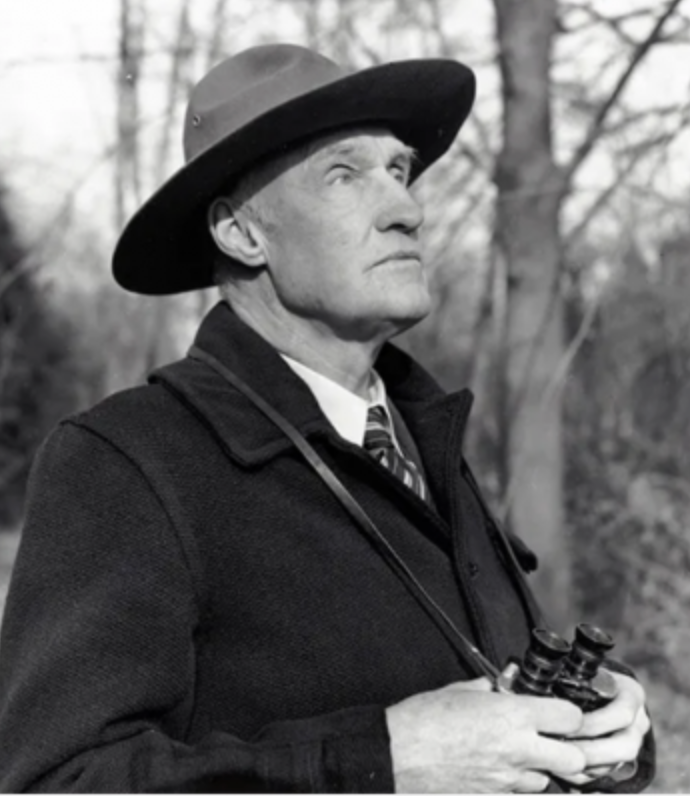 Princeton CBC
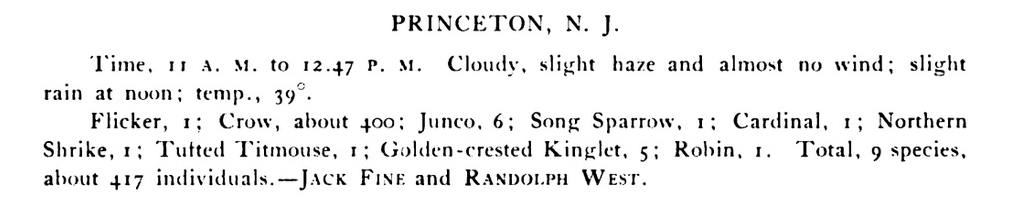 Charles Rogers,  1888 - 1977
Began in 1901
4 Compilers: Charles Rogers 1904-1963, Ray Blicharz 1963-1995, Laurie Larson 1996-2012, Brad Merritt 2013 to date
Tom Southerland, 95, remember Rogers, and walked his route with him in the 1960s
Princeton CBC
Changes over time
Increasing: Pileated Woodpecker, Carolina Wren, Raven, Bluebird
Decreasing: Owls, Raptors, Ruffed Grouse, Pheasant, Crows, 
     Blackbirds, winter finches, and many others
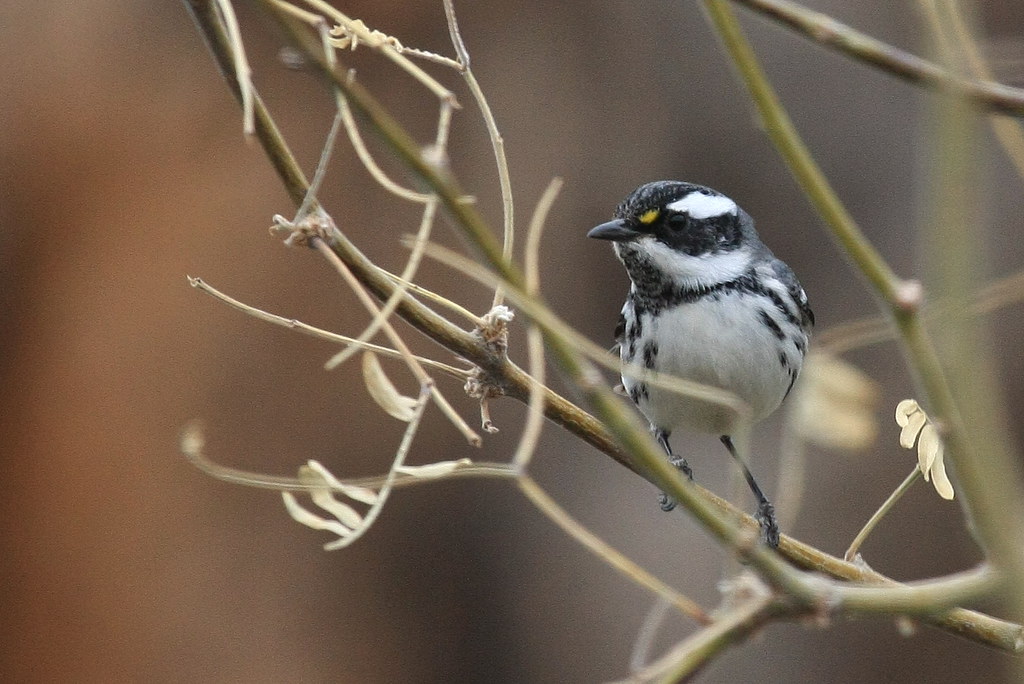 Black-throated Gray Warbler, 1981
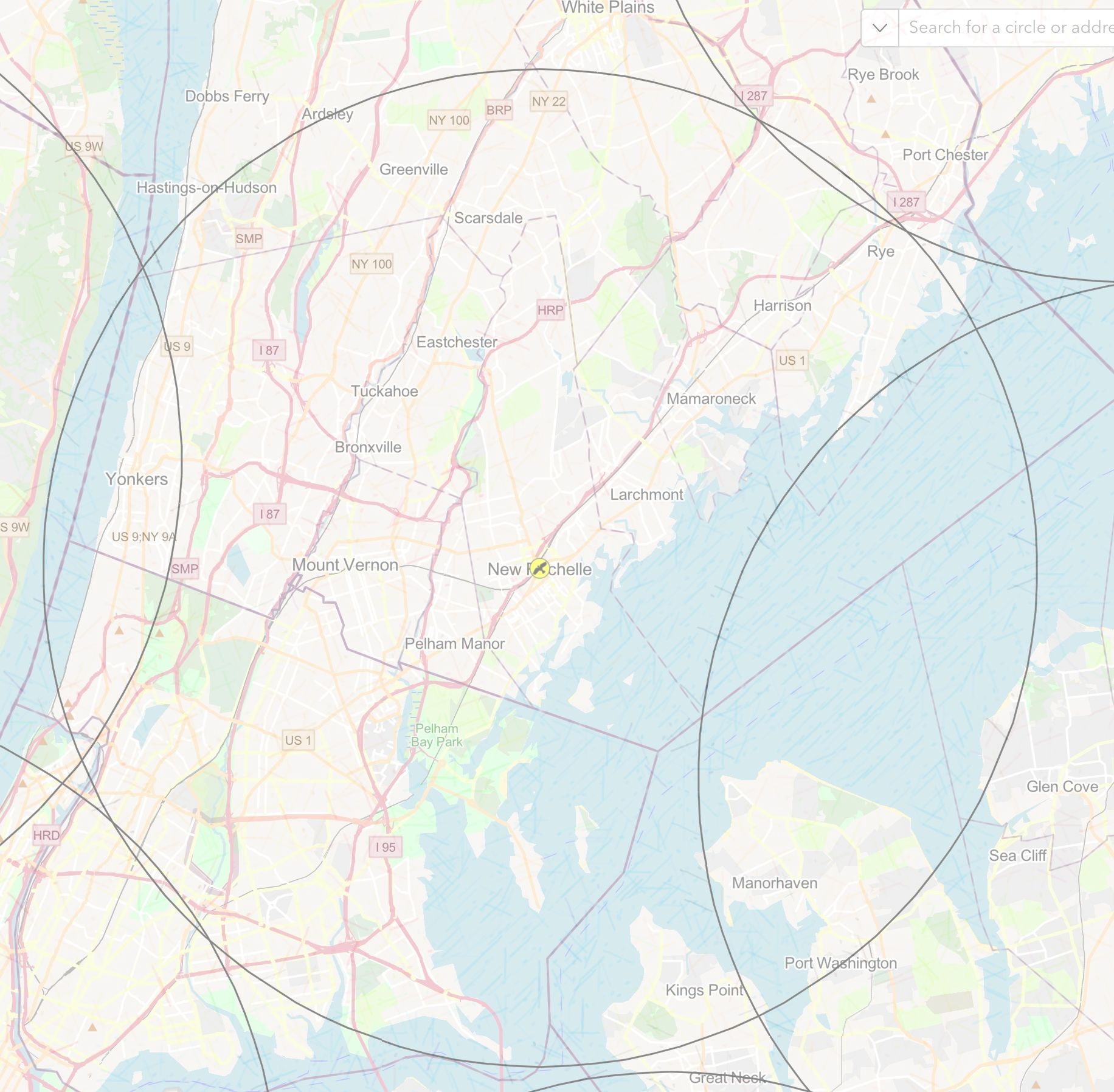 Bronx-Westchester CBC
Founded 1924 
Bronx County Bird Club 
Hudson River Audubon
https://www.hras.org/bronx-westchester-count
The Bronx-Westchester Christmas Bird Count
has been taking place since the 
Bronx County Bird Club started it in 1924.
Downeast Maine CBCs
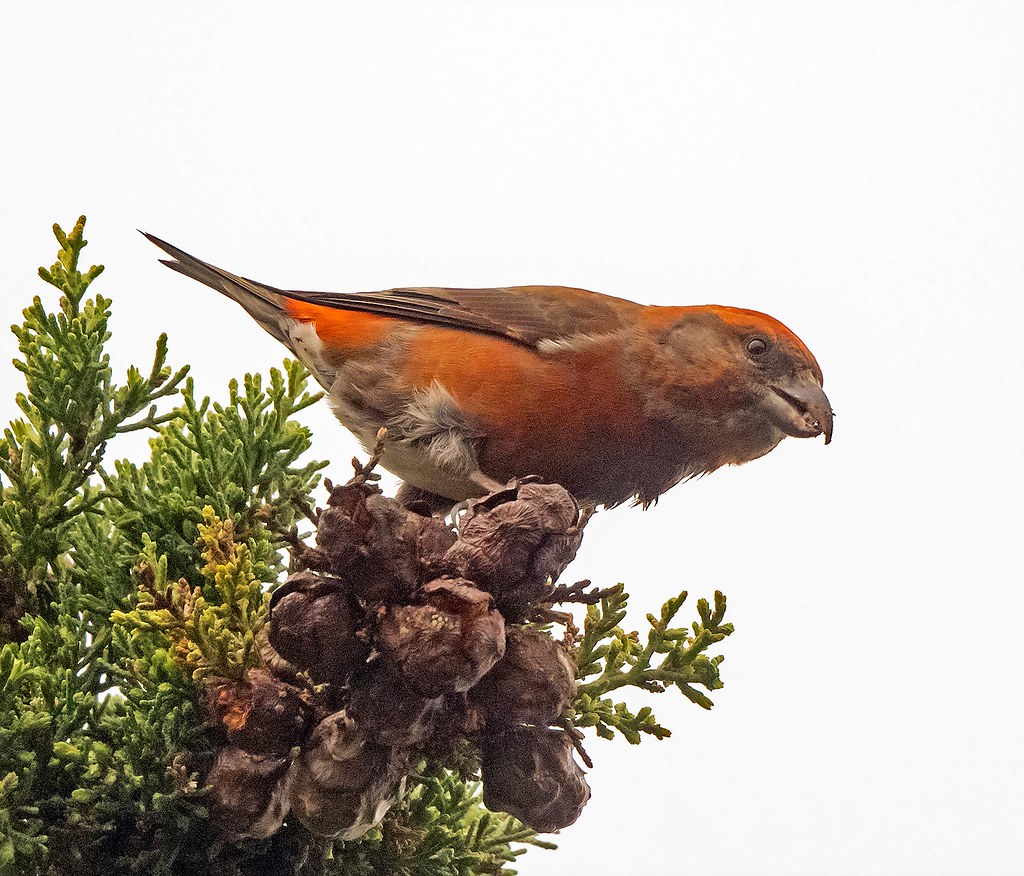 Machiasport, Jonesport, Eastport/Campobello
Alcids, gulls, seabirds
Winter finches, boreal forest birds
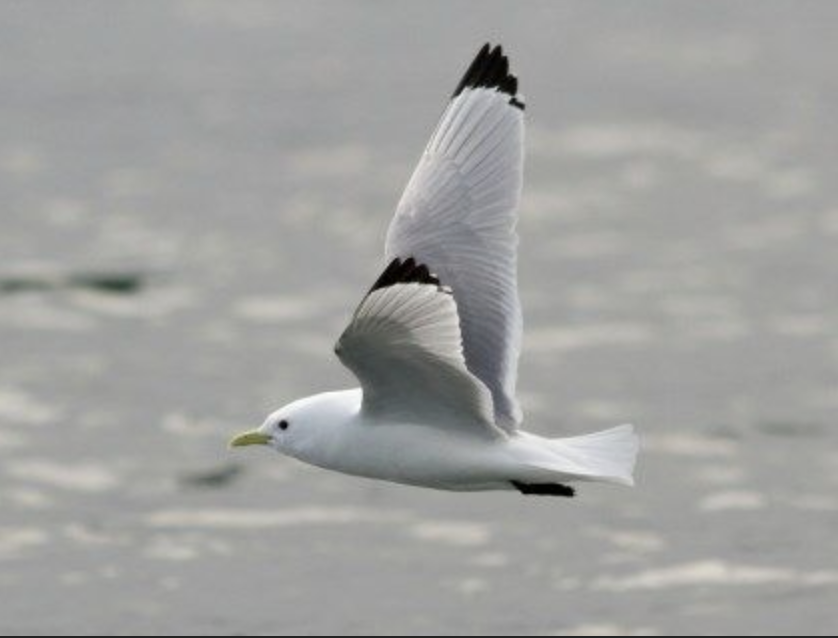 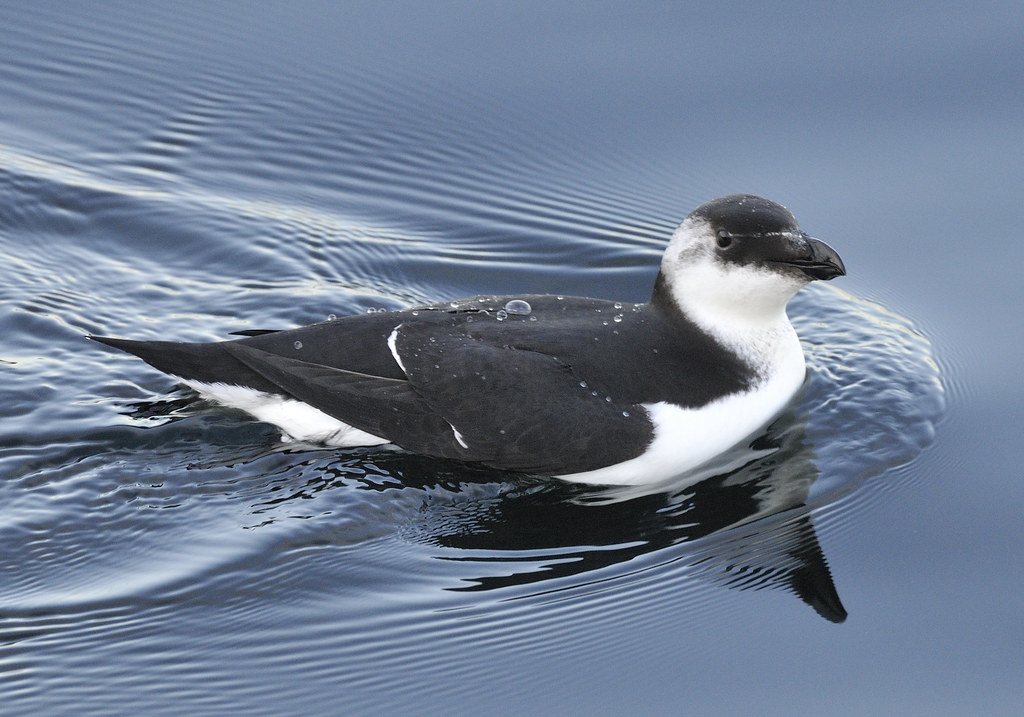 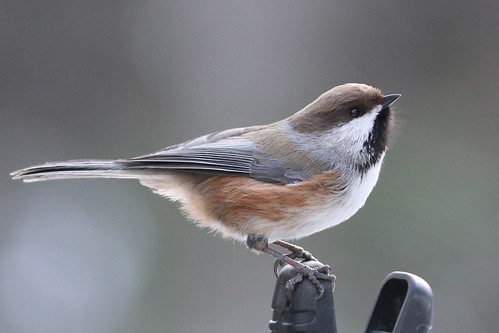 Viewing the data
You can see data for any count on the Audubon Website:
https://www.audubon.org/conservation/where-have-all-birds-gone
https://netapp.audubon.org/CBCObservation/CurrentYear/ResultsByCount.aspx

Original journals may be found in a large library:
Bird Lore
	1899-1940
American Birds  
1940-1994
National Audubon Society Field Notes 
1994-1998
North American Birds 
1999-2008
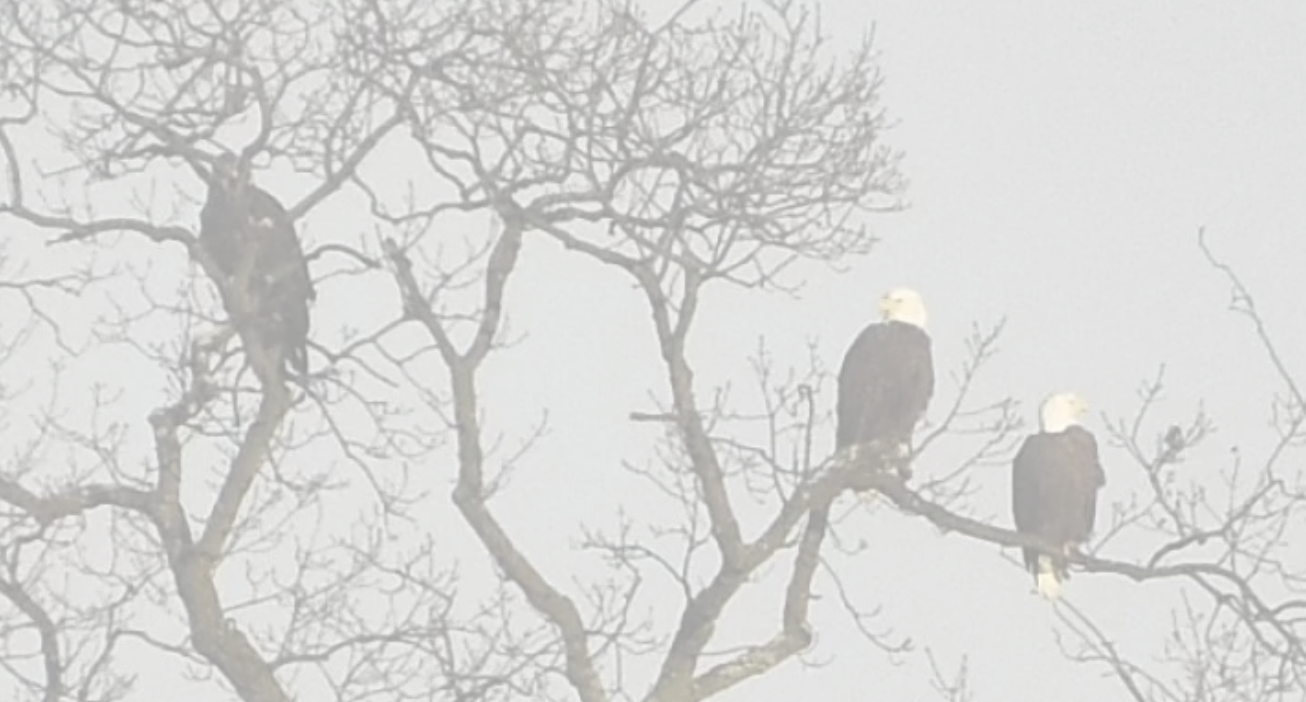 Viewing the data
https://www.audubon.org/community-science/christmas-bird-count/where-have-all-birds-gone
Example: American Crow
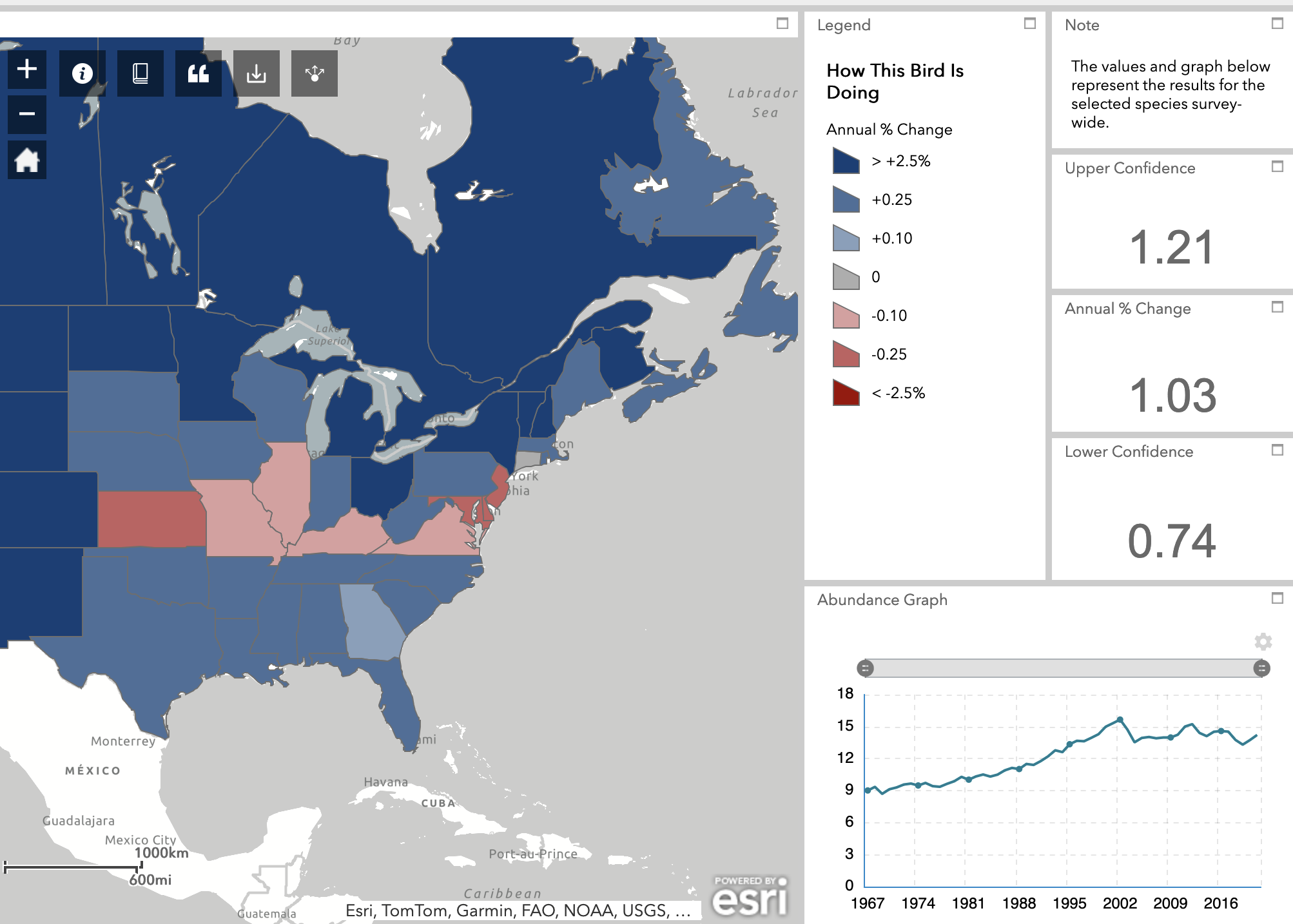 Viewing the data
https://www.audubon.org/community-science/christmas-bird-count/where-have-all-birds-gone
Example: Short-eared Owl
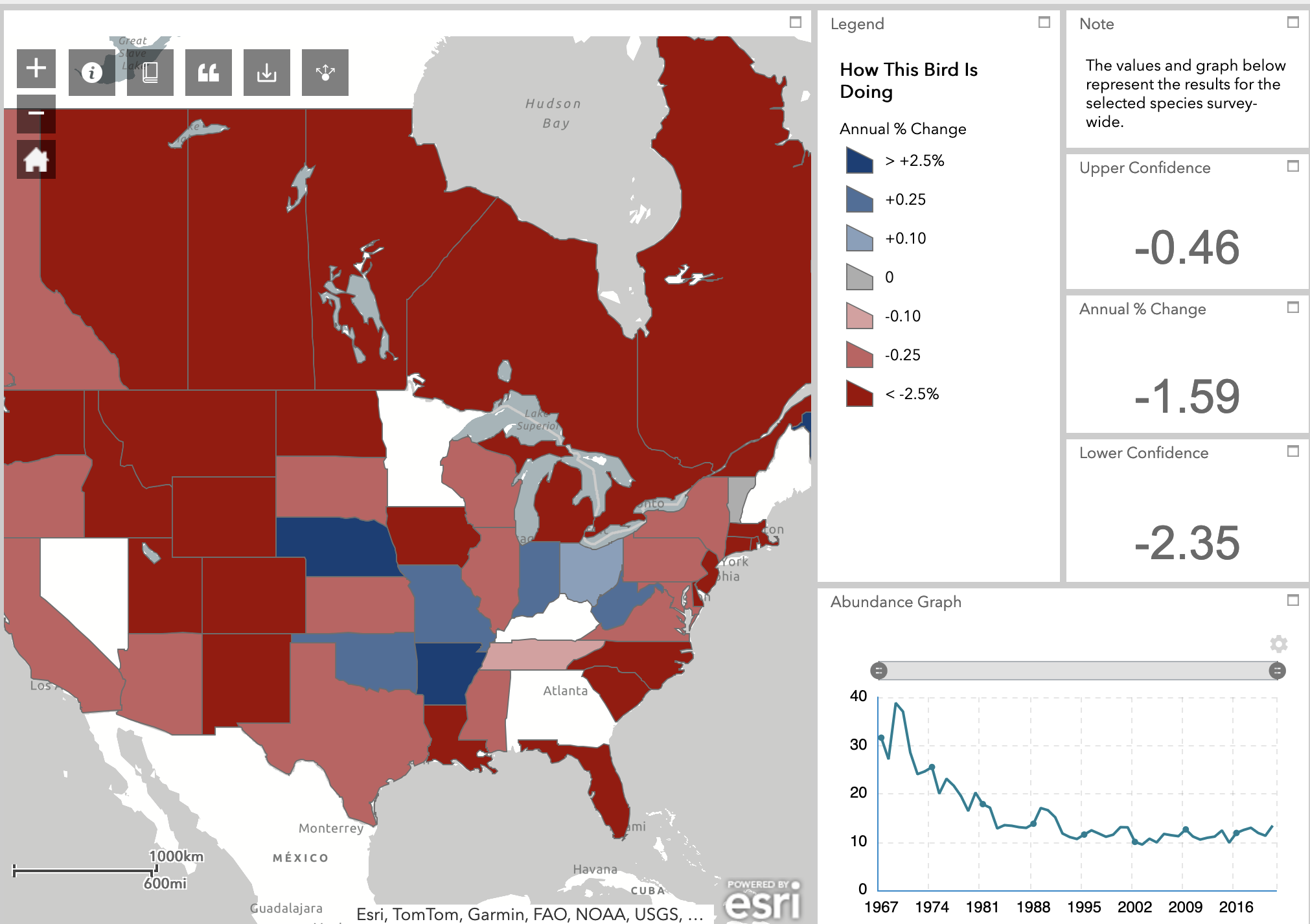 Viewing the data
https://netapp.audubon.org/CBCObservation/CurrentYear/ResultsByCount.aspx
	
	Example:
	Moorestown, 2023
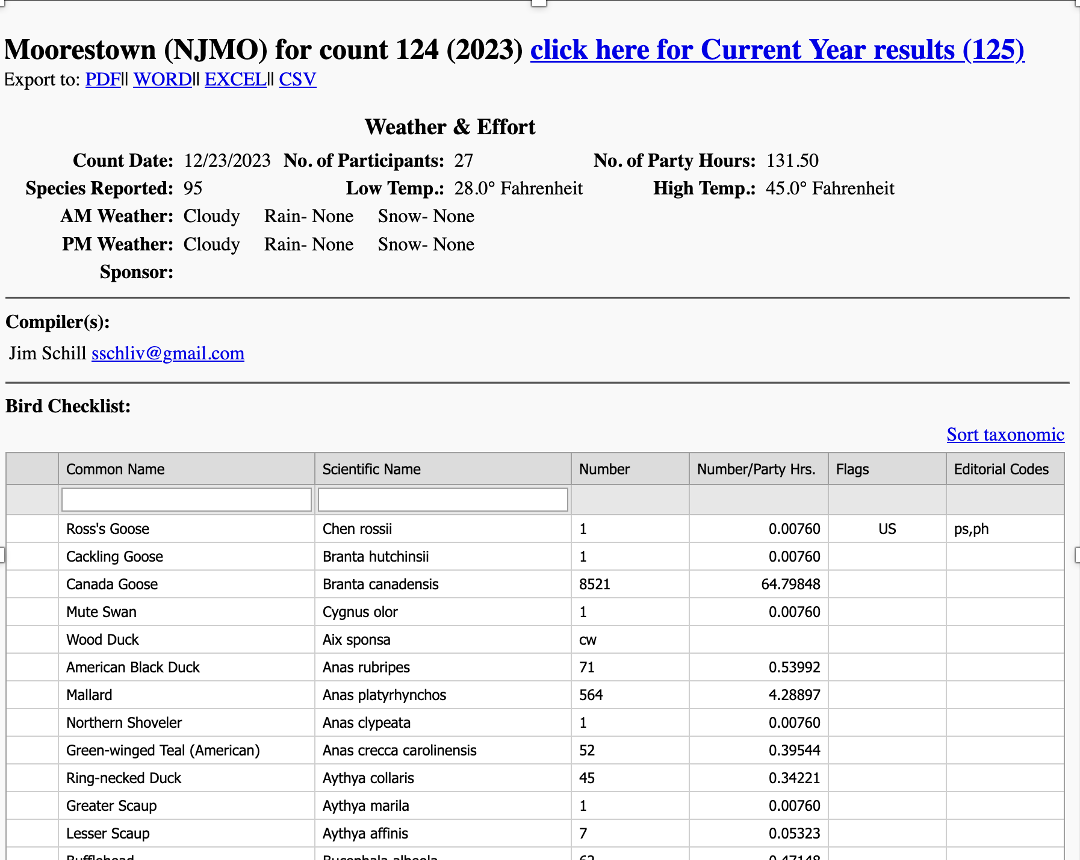 Summary – Christmas Count
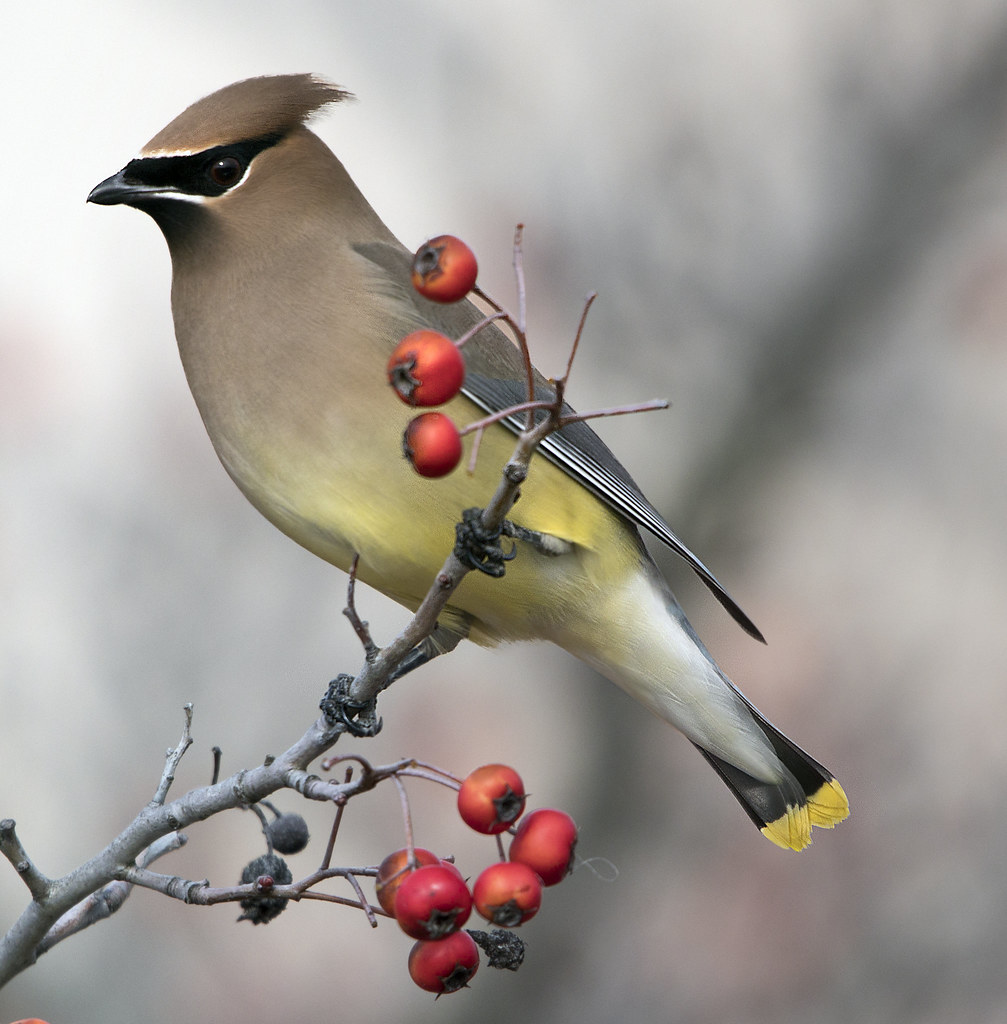 Longest running Citizen Science project 
One of the largest biological data sets
Other values include:
Strong traditions, community among birders
Education of public about birds and conservation
Conservation data that can help preserve birds
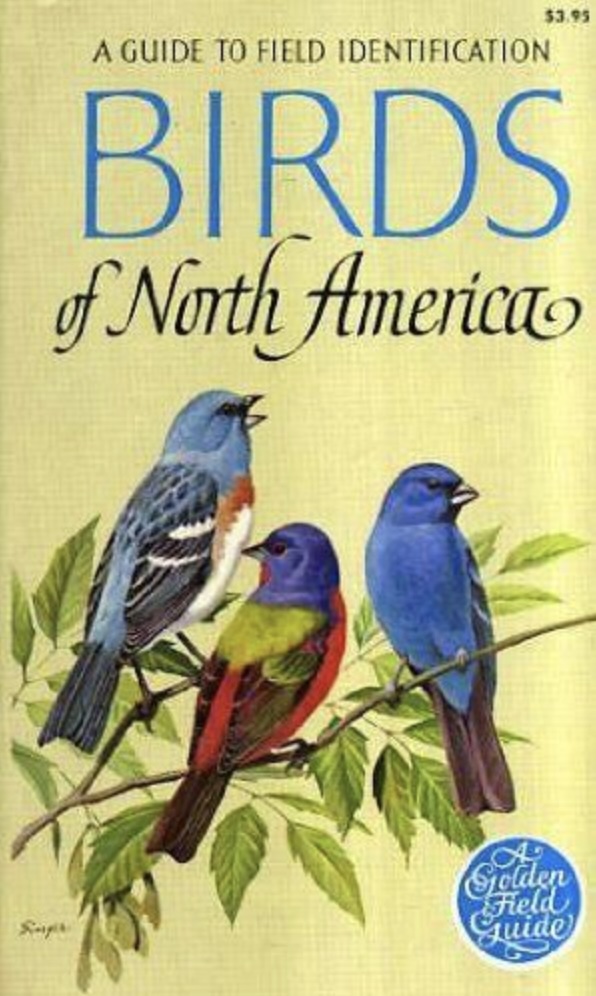 Video
Chandler Robbins,  “Chan”  (1918-2017)
  Wrote the “Golden Guide” 
   Biologist with US FWS
   Founded Breeding Bird Survey, Breeding Bird Atlas,  
      Bird Banding Lab
   A longtime Christmas Count participant:
       “Audubon's Christmas Bird Count told by Chan Robbins” from Audubon          https://vimeo.com/71432056

   https://www.youtube.com/watch?v=vFQJcCWj6O0
Do tell....
Have you ever been on a winter census or Christmas Bird Count?
Did you know Wayne Marshall?
Are you a count compiler? 
What’s your favorite winter 
   birding  story?
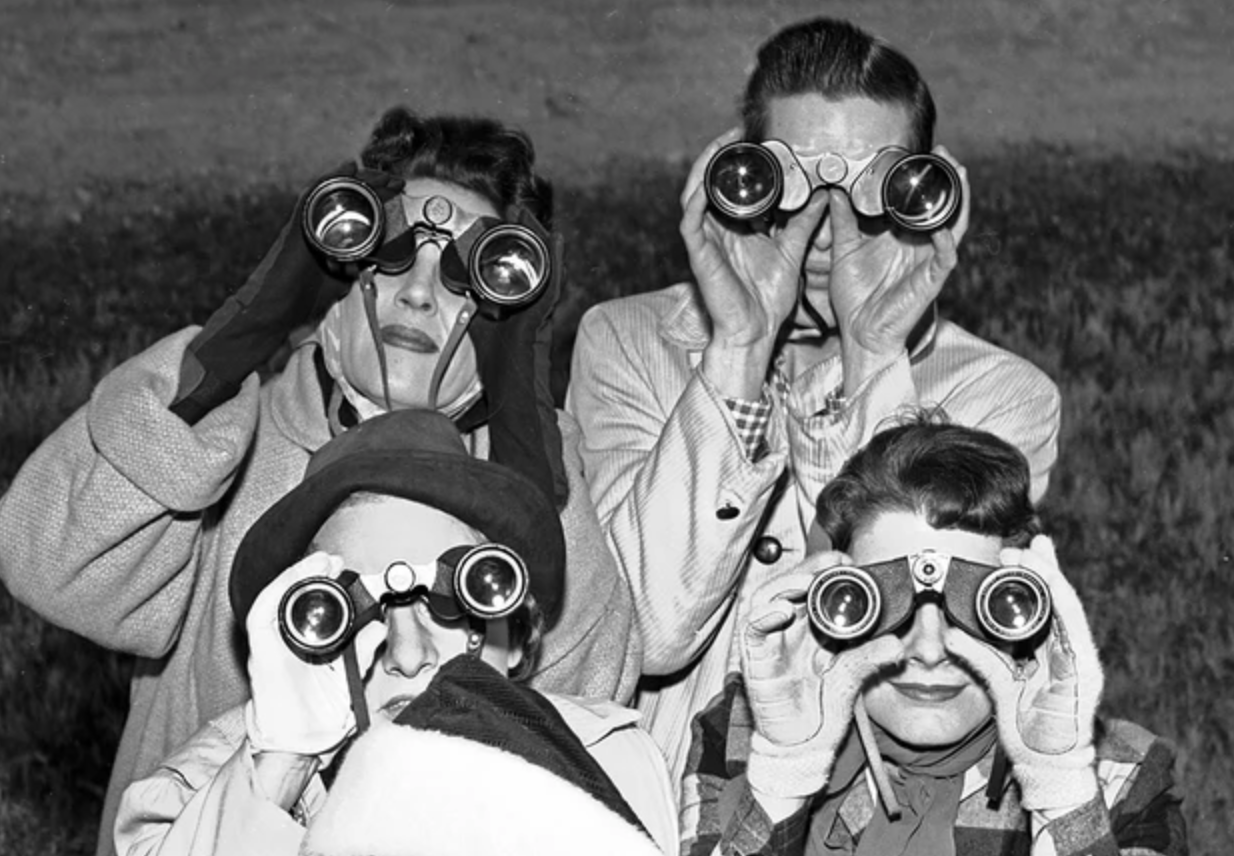 Questions?
Get in touch:
llarson2@mac.com
67 Woodside
609-647-2473


Many thanks to Robert Koch for use of his photos, 
and to Ann Campbell for teaching me WordPress.
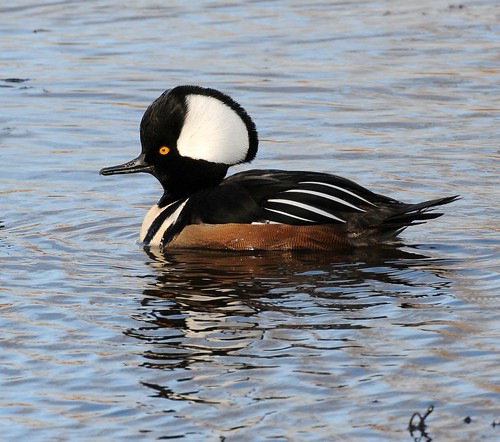